B’s Culture Studio — Workshop #5
Nov. 7, 2011
CUSTOM MUST-KNOWS
--Cultural Do’s & Don’ts--
Anita Wu
Helen Kuo
Joey Hsu
Nancy Lee
PERSONAL PROFILE
Name- Joey Hsu(52)

PhD of Culture Studies

CEO of J’s Culture Studio

Specialty- Cultural Events & Promoting Taiwanese cultural significance
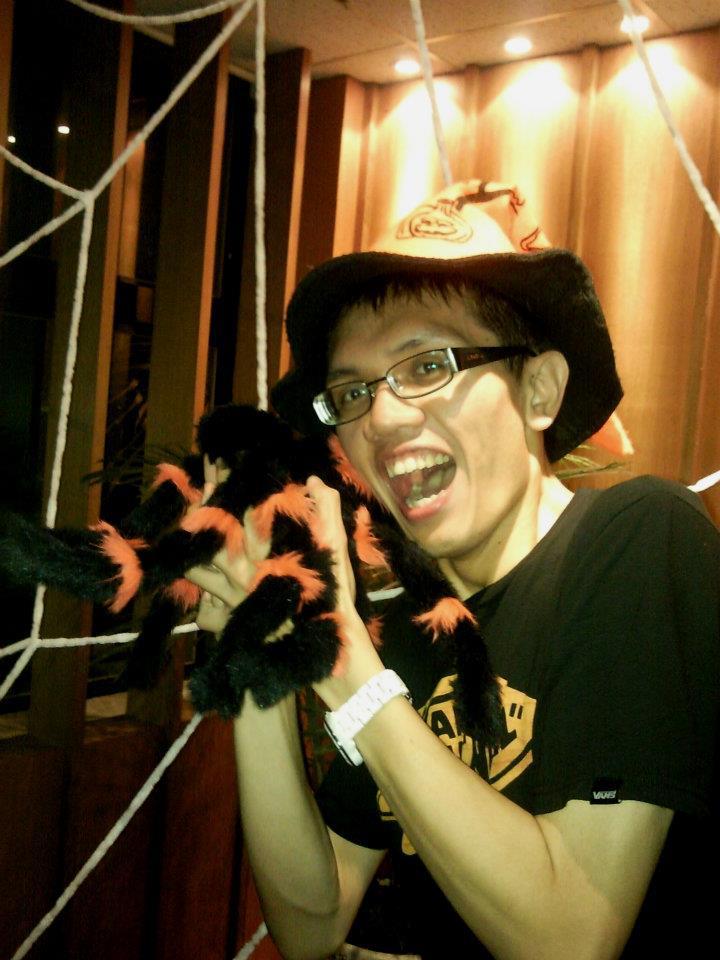 TODAY’S SHARING…
Some important moments in my life.
Some must-known cultural traditions and taboos
Comparison 
Values and cultural meanings behind the traditions
THE TIMES OF MY LIFE
Birth
   Naming
  Zuo Yuezi
  Man Yue
Start Business
  Feng-Shui
  Yin-Yang
Marriage
  Wedding 
     customs
Temple Worship
Fortune Telling
Red Envelope
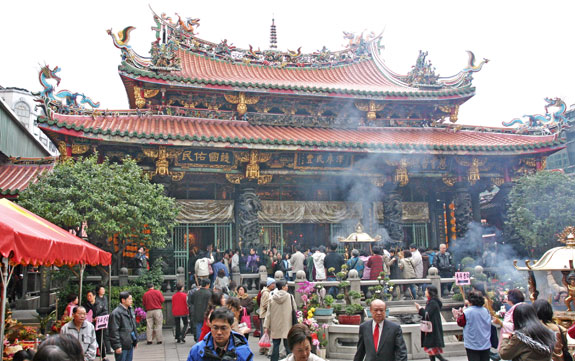 TEMPLE WORSHIP
Image Source: http://taipei.traveleredge.com/GRAPH/longshan_1088.jpg
MULTI-RELIGIONS
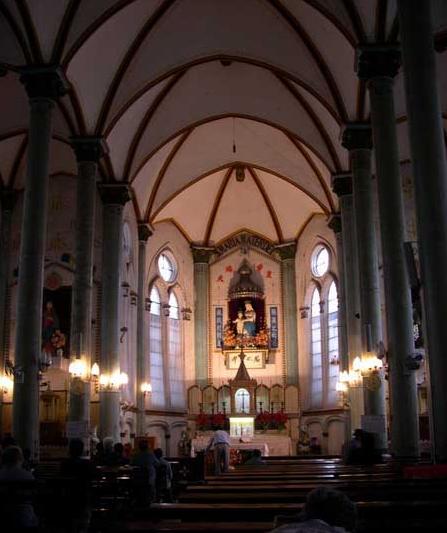 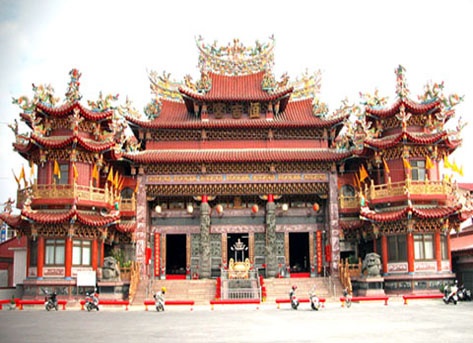 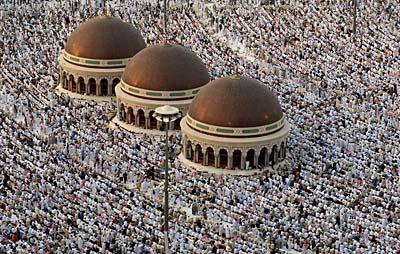 Image Source: http://www.newsancai.com/index.php/big5/news/8354.html?task=view
		      http://big5.showchina.org:81/gate/big5/www.showchina.org/tour/jdtj/200908/t385083.htm
		      http://travel.nantou.gov.tw/01legend_main.asp?Id=401
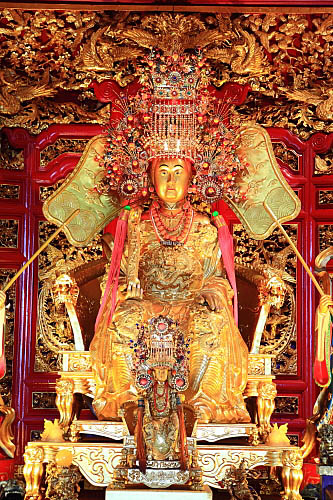 Mazu (媽祖)

Guardian of sailors
Image source: http://www.sxgyh.com/dstdshow.asp?d_id=168/
Guan Gong     (關公)

The god of war

Patron god of     merchants
Image souce: http://tw.myblog.yahoo.com/rex-3600/article?mid=2323&prev=2327&l=d&fid=14
Wen Chang Di Jun (文昌帝君)

The god of wisdom
Image Source: http://www.yuhlonggong.idv.tw/D/D1/D12/new_page_%E6%96%87%E6%98%8C%E5%B8%9D%E5%90%9B.htm
When to worship?
Anytime uncertain about anything
Anytime wishing/praying for safety/good luck
Anytime encountering difficulties
Anytime seeking purification/catharsis
Anytime eager to confess






mage Source: http://m31507.edublogs.org/files/2010/01/拜拜1.jpg 				         http://alan0919.blogspot.com/2009/01/126_26.html
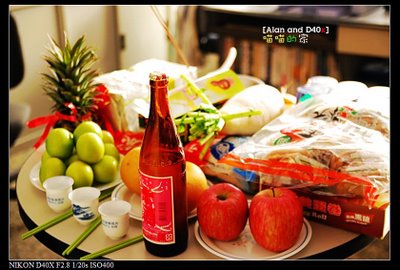 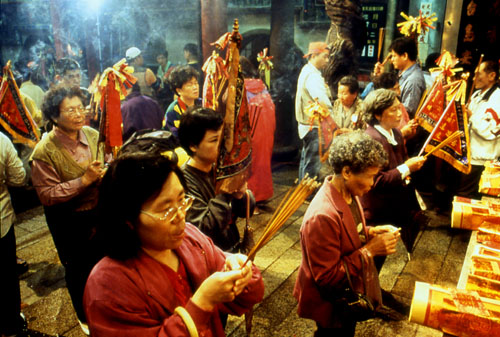 THE GODS ANSWERS:  DIVINATION BLOCKS
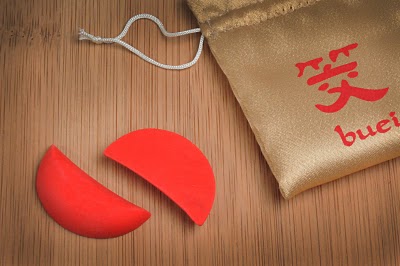 Usage: Communication with the gods
1. Find two blocks in the block tray.
2. Hold both blocks in your closed hands.
3. State your name, date of birth, address and phrase your question in YES/NO fashion.
4. Toss the blocks onto the ground.
5. Read the answer given by the blocks.
6. Thank the temple god for sharing his/her wisdom.
7. Place the blocks back in the block tray.
Text Source: Taiwan A to Z The Essential Cultural Guide 
Image Source: http://no18wtp.blogspot.com/2010/05/inkbuei.html
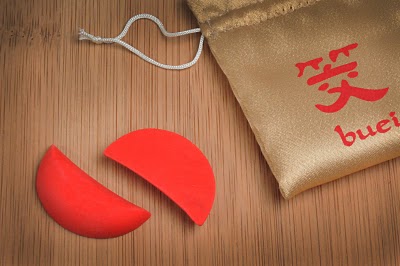 HOW TO READ THEM?
Image source: http://www.ht.org.tw/religion/re7_1_2.htm
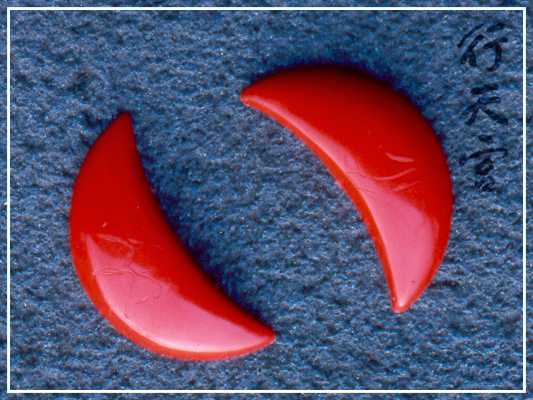 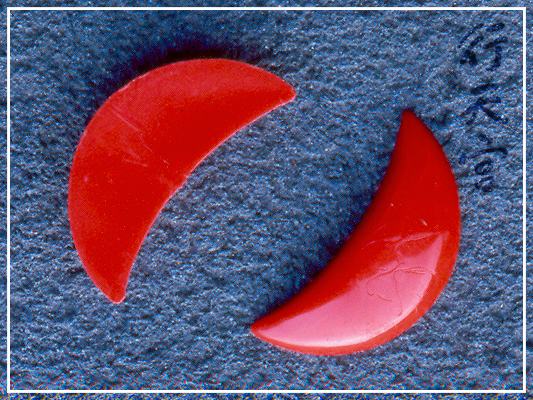 YES!
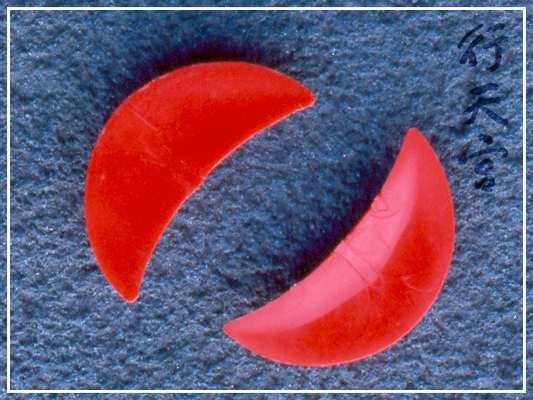 NO!
Laughing Blocks
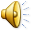 WHAT IT MEANS TO TAIWANESE--
Group-orientation
Piety
Satisfaction: yuanman (圓滿)
Frankness and simplicity of farmers’ characteristics and life in the early Taiwan




Image Source: http://sales.artlib.net.tw/work_detail.php?imgID=16346
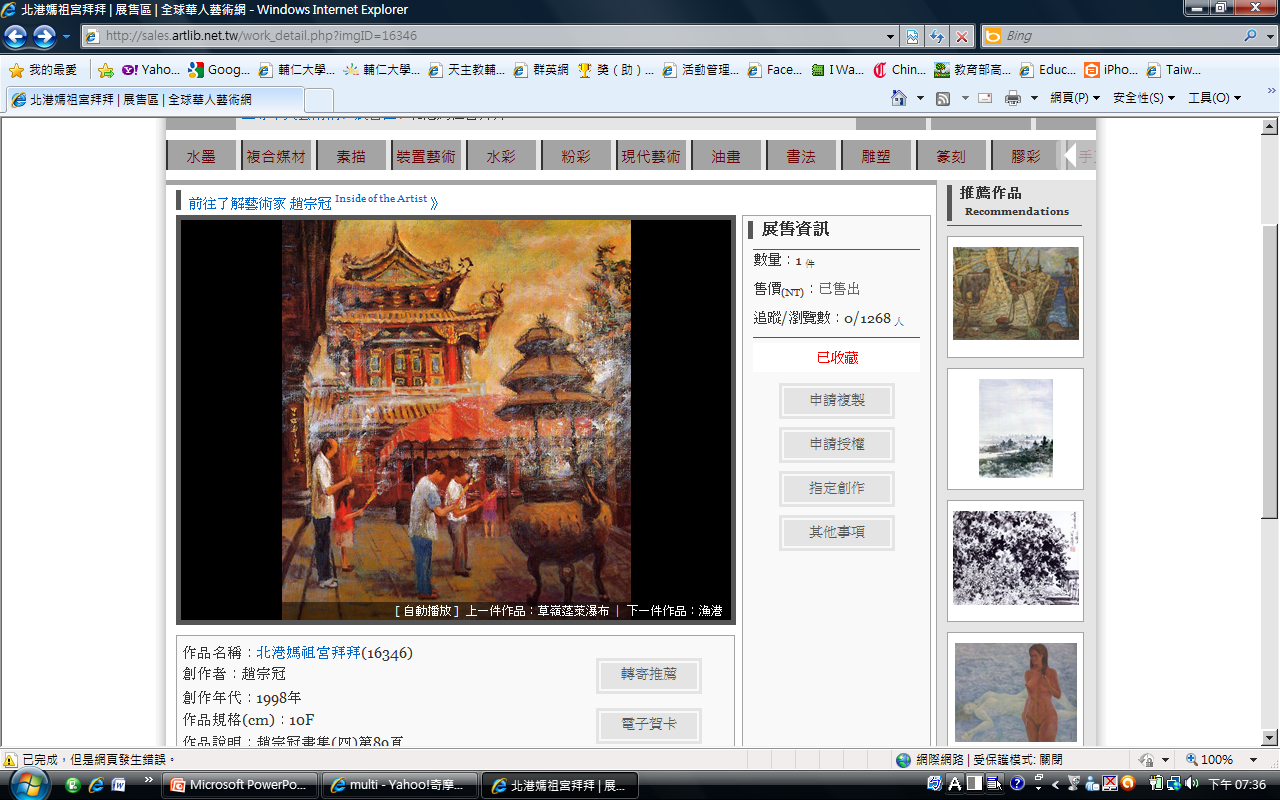 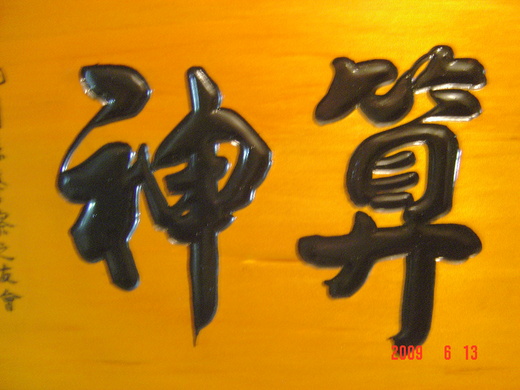 FORTUNE TELLING
Image Source: http://profile.ak.fbcdn.net/hprofile-ak-ash2/187949_202495266429193_2539735_n.jpg
Bazi (八字): 
Fortune Telling Birds (鳥掛): 
Tortoise Shell (龜掛):
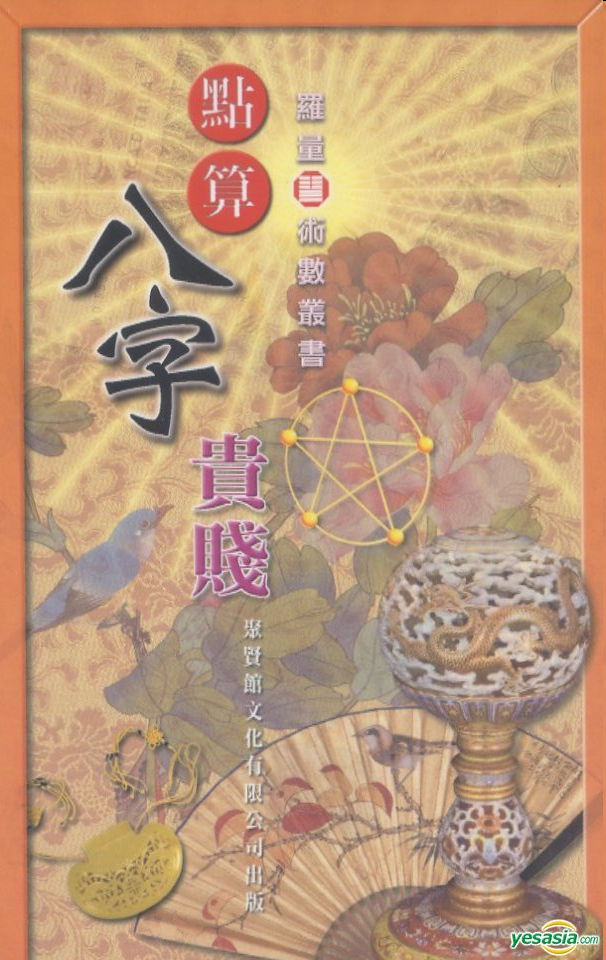 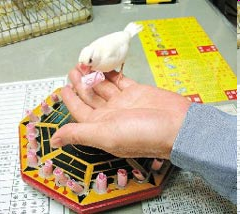 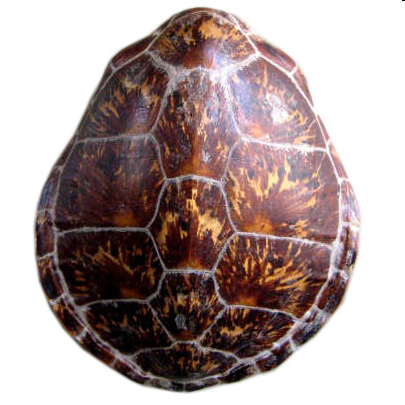 Ｉｍａｇｅ　ｓｏｕｒｃｅ：
http://www.yesasia.com/global/點算八字貴賤/1011415963-0-0-0-zh_TW/info.html
http://www.1stdibs.com/furniture_item_detail.php?id=269377
http://mag.udn.com/mag/happylife/storypage.jsp?f_ART_ID=71677
FACE READING (面相)
Image source: http://www.nipic.com/show/3/66/4de7821eefe392c0.html
PALM READING (手相)
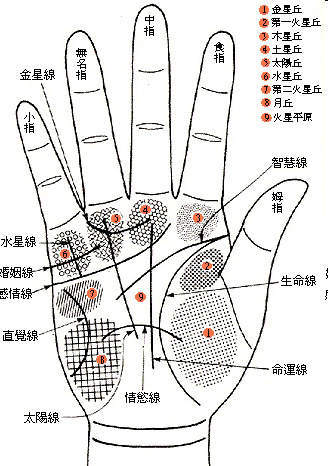 Image Source: http://members.hknet.com/~chius/palm/hand.htm
Taiwanese people go to a fortune teller to ask for….
Understanding of their fates 
Advice
Answers 
Guidance
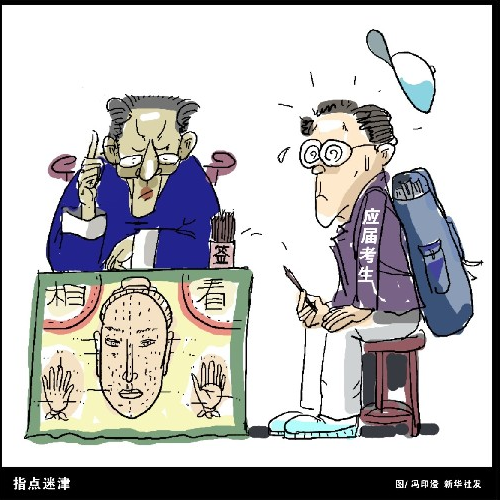 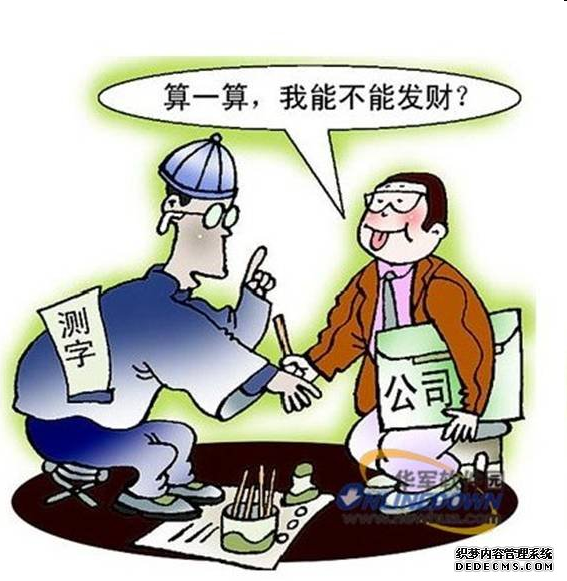 Text Source: Taiwan A to Z The Essential Cultural Guide
Image source:http://www.ahaw-43.com/post/195.html
http://news.xinhuanet.com/edu/2006-05/23/content_4587179.htm
Fortune Telling  
V.S
Astrology
Tarot card reading
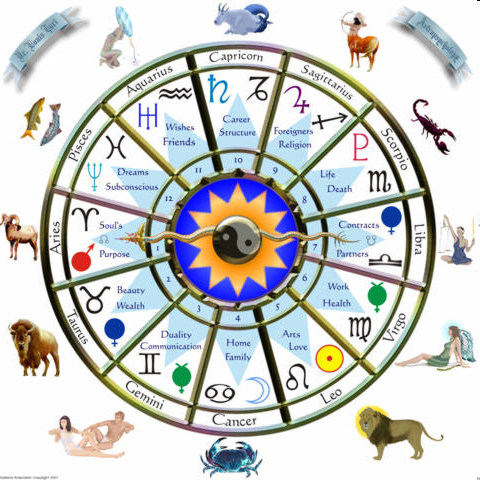 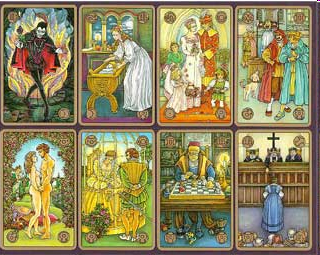 Image Source: http://forastrologyzone.com/astrology-zone-2/
http://www.silvermoontarotcards.co.uk/
Cultural Significance
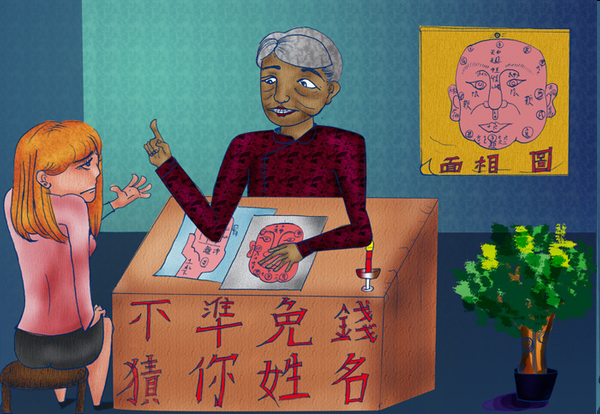 Seeking &  following directions of the “authorities” (teachers, parents, the elderly, etc.)
Possibilities in changing  one’s fortune
Text Source: Taiwan A to Z The Essential Cultural Guide
Image Source: http://ohsanny.pixnet.net/blog/post/26522253
DIFFERENT WAYS OF GIFTS GIVING
Comparison
West: http://www.gifts.com/ideas/wedding
Taiwan: 






Image Source: http://b0.rimg.tw/elle329/402c53aa.jpg
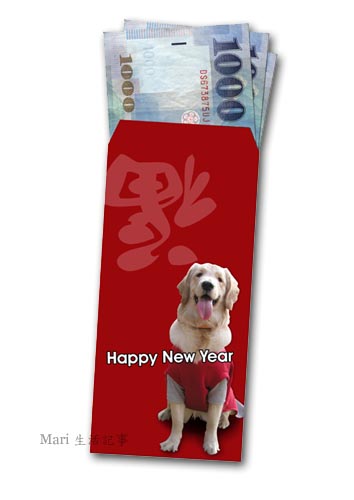 RED ENVELOPES
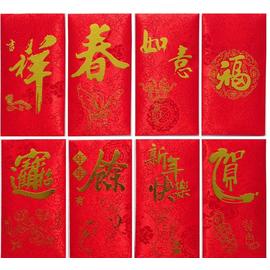 When to give red envelopes?
Celebration of a new-born baby
Promotion / New Operation of Business 
Celebration of someone buying a new house/apartment 
Wedding
Birthday Party esp. the seniors’
Chinese New Year 
Moment to show gratitude and apology
Visiting invalids
Text Source: Taiwan A to Z The Essential Cultural Guide
Image Source: http://www.pcstore.com.tw/tzecheng/M07683762.htm
[Speaker Notes: replace“Visiting people hospitalized ”with “visiting invalids”]
Please remember…
Text Source: Taiwan A to Z The Essential Cultural Guide
Red Envelopes
Cultural Significance and Value Lying Behind
	- Harmony
	- Face
	- Auspiciousness






Image Source: http://www.pcstore.com.tw/tzecheng/M07683762.htm
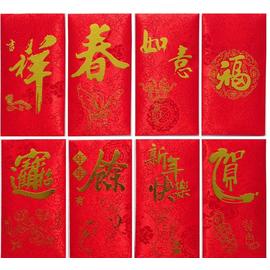 The time of Joey’s life
Birth
  Naming
  Zuo Yuezi
  Man Yue
When naming the baby…
Text Source: Taiwan A to Z The Essential Cultural Guide
Why should we care?
Each word can be effective.

Balance between the five elements can lead to a better life.

Sharing the same word with  an elder member of the family is considered offensive.
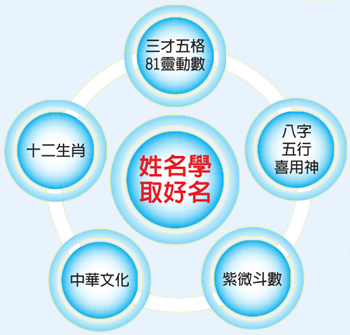 Text Source: Taiwan A to Z The Essential Cultural Guide
Image Source: http://www.life-guide.com.tw/images0929/350.jpg
Zuo Yuezi
Meaning
Doing the month
Help the mother  to recover from delivery
Where to go?
At home
Private Zuo Yuezi Center
Text Source: Taiwan A to Z The Essential Cultural Guide
Within that very month…
Text Source: Taiwan A to Z The Essential Cultural Guide
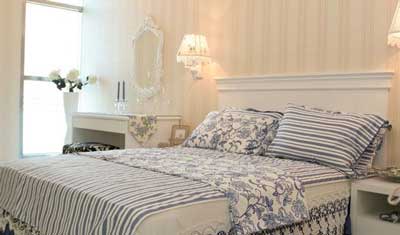 Image Source: http://www.idovideo.org/img/wegomoonrest.jpg
WHY???
In old times, women died easily after giving birth. 

The balance between yin and yang, hot and cold.

Only with a healthy body can a woman produce MORE CHILDREN!
Text Source: Taiwan A to Z The Essential Cultural Guide
MAN YUE
Meaning 
The baby’s first month of life

The first time the new born being introduced to the rest of the family

Celebrating the joy of having a new life in the family with relatives and friends
Text Source: Taiwan A to Z The Essential Cultural Guide
How to celebrate?
A big party
Invite all the relatives and friends
Accepting gifts from guests
Red envelopes, golden jewelry(necklaces, rings, bracelets…etc), clothes are popular gifts
Gifts for guests
Red eggs
Sticky rice (usually if it’s a baby boy)
Sweets & cakes (usually if it’s a baby girl)
Meaning behind celebration
New born babies are fragile.

Boys’ parties are more celebrated, different gifts to the guests– boys are more valuable
Text Source: Taiwan A to Z The Essential Cultural Guide
THE TIME OF JOEY’S LIFE
Start his own business!
  Feng-Shui
  Yin-Yang
FENG SHUI (風水)
“Wind-water”
Ancient Chinese art of tapping onto the earth’s 5 elements (earth, fire, metal, water, wood) to boost energy, health and prosperity.
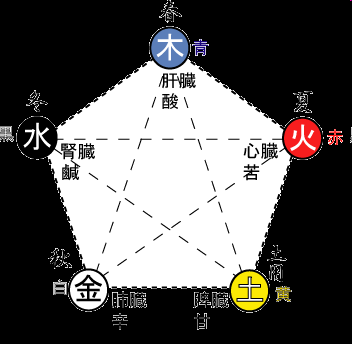 Image Source: http://www.houju.co.jp/gogyou.html
Text Source: Taiwan A to Z The Essential Cultural Guide
Feng shui is used for…
Locations
   e.g., where to buy the house, a suitable burial site
Directions
   e.g., the direction of the stove in the kitchen, position of the bed in the bedroom
Text Source: Taiwan A to Z The Essential Cultural Guide
SOME BASIC RULES…
Text Source: Taiwan A to Z The Essential Cultural Guide
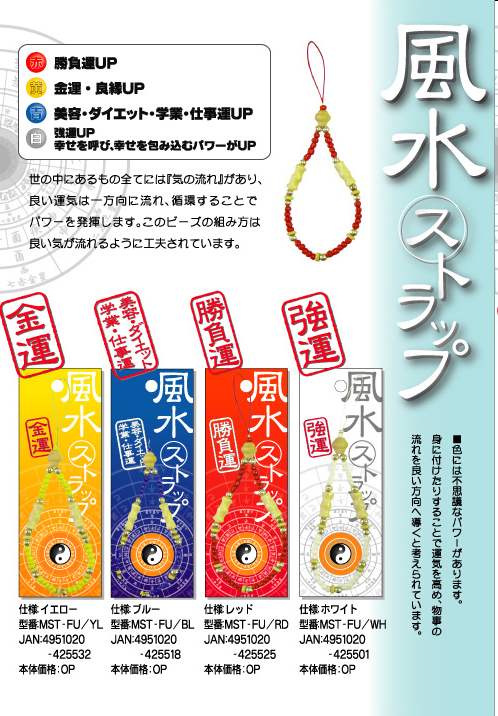 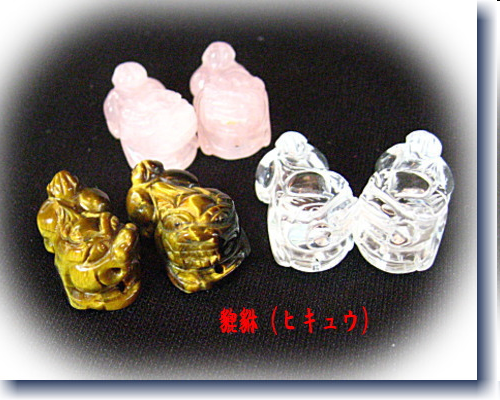 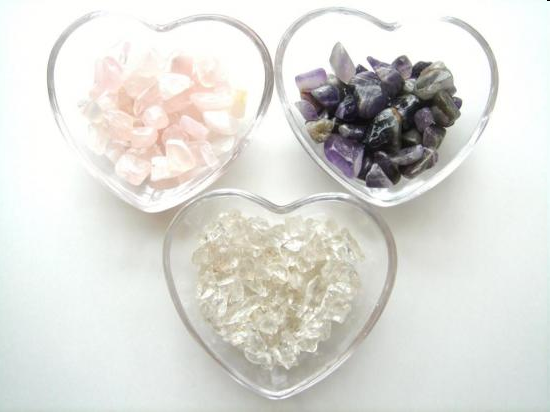 Image source:　
http://kaiunet.ds-comp.com/2006/10/post_73.html
http://izumo.mypl.net/shop/00000300523/news?d=70290
http://www.memory-inc.co.jp/products/fusui/index.html
Yin Yang (陰陽)
Outer circle →completeness 
Black & white shape→ yin & yang energies
Curved dividing line →continual interchange of yin & yang
White and black dots→ nothing is completely black or white
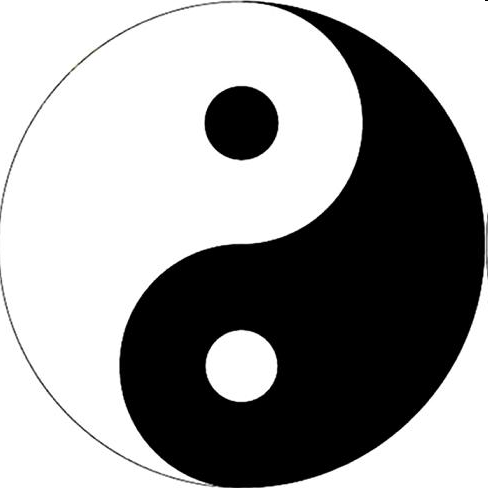 Text Source: Taiwan A to Z The Essential Cultural Guide
Image source: http://www.epochtimes.com/b5/5/8/16/n1020427.htm
YIN YANG (陰陽)
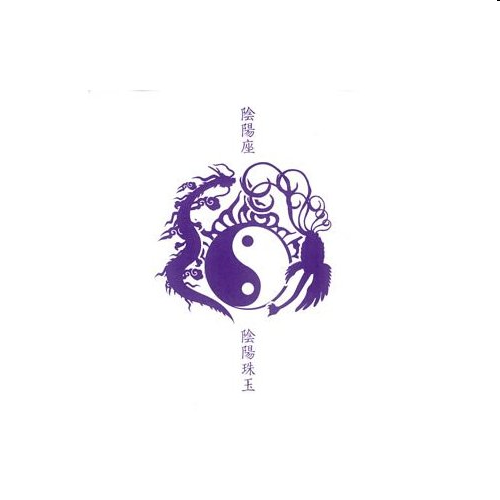 Everything has a yin or yang essence → foods, cooking methods, business.  

The balance of yin yang →harmony.
Text Source: Taiwan A to Z The Essential Cultural Guide
Image source: http://www.amazon.co.jp/陰陽珠玉-陰陽/dp/images/B000CFWPWO
CULTURAL SIGNIFICANCE
An attitude toward life
Bring health, wealth, success and happiness when yin &yang are in equilibrium.
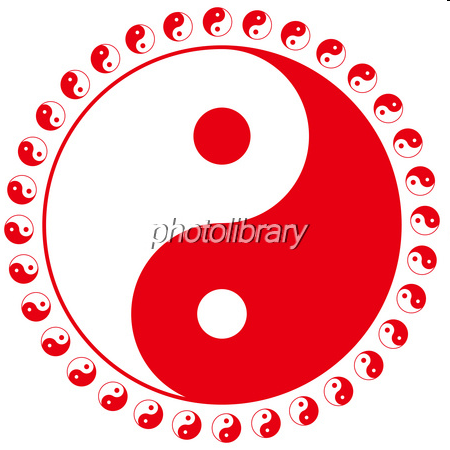 Text Source: Taiwan A to Z The Essential Cultural Guide
Image source: http://www.photolibrary.jp/img174/114426_1013736.html
The time of Joey’s life
Marriage
  Wedding 
     customs
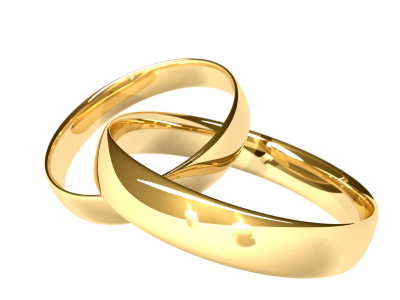 Image source: http://infotainmentz.blogspot.com/2011/07/wedding-rings.html
A Taiwanese wedding
Worship the ancestors  祭祖

Picking up the bride 迎娶

Firecrackers /Splash water / Sling a fan

Wedding Banquets

Move forward to bridal chamber & shivaree 

After wedding
[Speaker Notes: hang]
Dos & Don’ts
Even number:  
	envelopes, cars to pick up the bride, 	bridesmaids and best men at wedding, etc.

Red envelopes:
	Choose number six or number eight
	--- similar sounds as fortune and 	wealthy in Chinese culture
Dos & Don’ts
Not to get married in June & July of the lunar calendar

Bride’s aunts shouldn’t bid the guests farewell.

Not to touch the bed of the newlyweds

A person of the animal sign Tiger of the Chinese zodiac shouldn’t  attend the ceremony.
WORSHIP THE ANCESTORS
The Groom
Before picking up the bride.
To inform the ancestors about the new member.
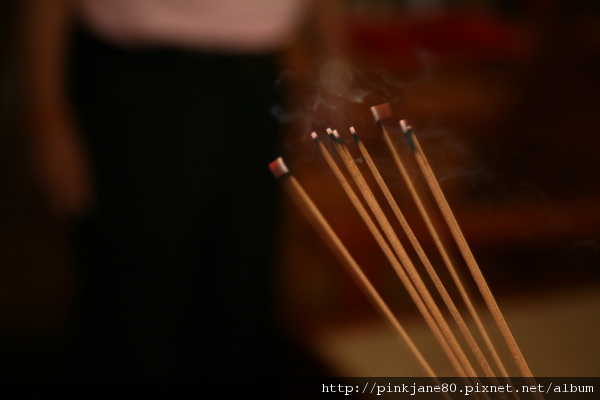 image ources:http://tw.image.search.yahoo.com/search/images?ei=UTF-8&p=%E5%82%B3%E7%B5%B1%E5%A9%9A%E7%A6%AE%E7%BF%92%E4%BF%97&fr2=tab-web&fr=yfp-s
PICK UP THE BRIDE
Set off firecrackers when cars depart for bride’s house
Remember!
The number of limos should be EVEN !!
SPLASH WATER
Bride’s parents 
Symbolize- the daughter will not be taken back.
(嫁出去的女兒潑出去的水)
Meaning--
	Married women  are considered a member of 	her husband’s family.
SLING A FAN
After getting on the car, the bride should sling a fan before leaving, without looking back.
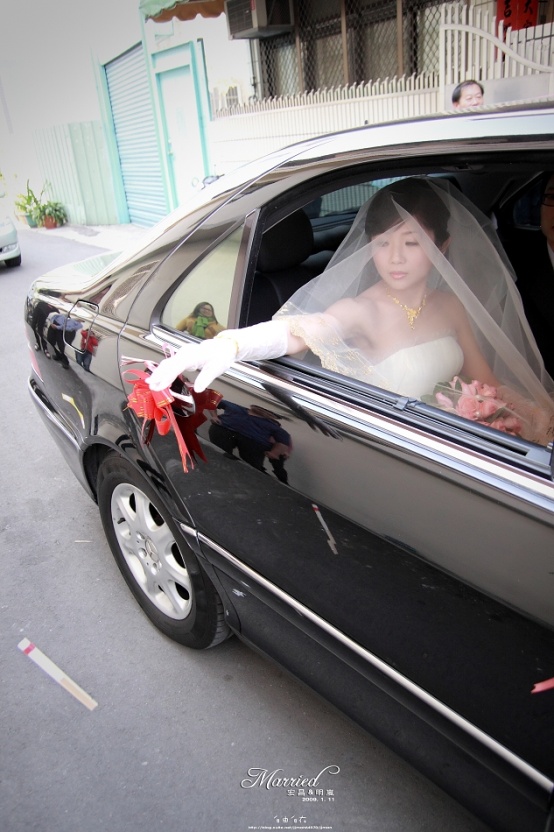 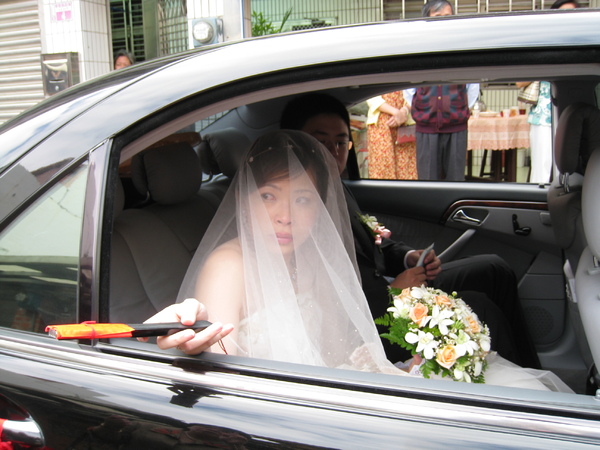 image ources:http://tw.image.search.yahoo.com/search/images?ei=UTF-8&p=%E5%82%B3%E7%B5%B1%E5%A9%9A%E7%A6%AE%E7%BF%92%E4%BF%97&fr2=tab-web&fr=yfp-s
RED ENVELOPES
Represents the guests’ greetings.

Even number of cash in the red envelope.
But!! Avoid the number “FOUR”
COUPLE: TOAST THE GUESTS
The couple 

Table by table

Appreciate the guests for attending the wedding
AFTER THE WEDDING
The bride awakes early to worship the ancestors (of the husband’s family) at dawn.

Three Days After the Wedding: Visit the wife’s family (歸寧)
Work Cited
Liu, Amy C.  Taiwan A to Z: The Essential Cultural Guide. 	Taipei: The Community Services Center, 2009. Print.